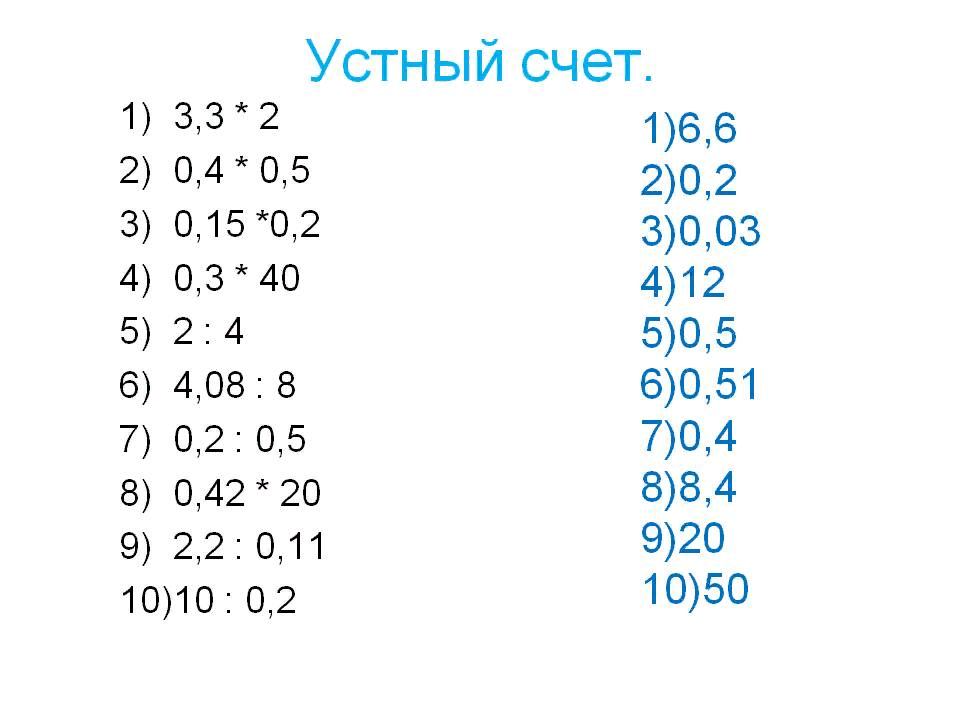 4
2
3
3
4
7
5
3
4
4
Сгруппируйте данные числа.
0,2
2,8
0,25
1
1
2
5
4
10
25
28
100
10
14
5
Представьте десятичные дроби в виде обыкновенных.
0,2
=
=
0,25
=
=
2,8
=
=
4
3
5
4
Представьте обыкновенные дроби в виде десятичных.
=
0,8
0,75
=
2
2
3
3
4
7
3
3
4
4
Представьте смешанные числа в виде суммы целой и дробной частей.
4+
=
7+
=
Правило умножения смешанного числа на натуральное число.
Чтобы  умножить смешанное число на натуральное можно: 

1) умножить целую часть на натуральное число;

2) умножить дробную часть на натуральное число;

3) результаты сложить.
Свойства умножения.
переместительное
.
.
=
сочетательное
.
.
.
.
(
(
(
(
=
распределительное
.
.
.
(
(
+
=
+
Свойства умножения.
переместительное
.
.
а
а
b
b
=
сочетательное
.
.
.
.
(
(
а
b
c
b
a
(
(
c
=
распределительное
.
.
.
(
b
a
b
a
c
a
c
(
+
=
+
Распределительное свойство умножения.
Чтобы  умножить число на сумму надо 

1) умножить число на первое слагаемое;

2) умножить число на второе слагаемое;

3) результаты сложить.
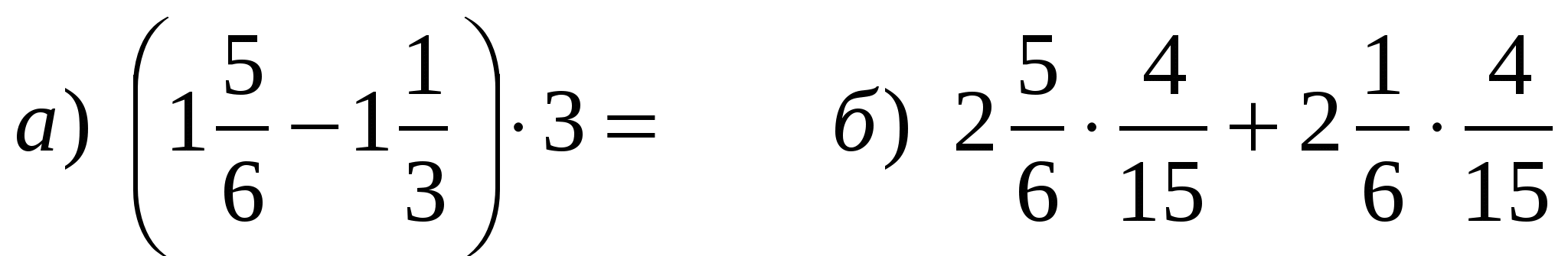 Применение распределительного свойства умножения
Цель: находить значение выражений применяя распределительное свойство умножения.
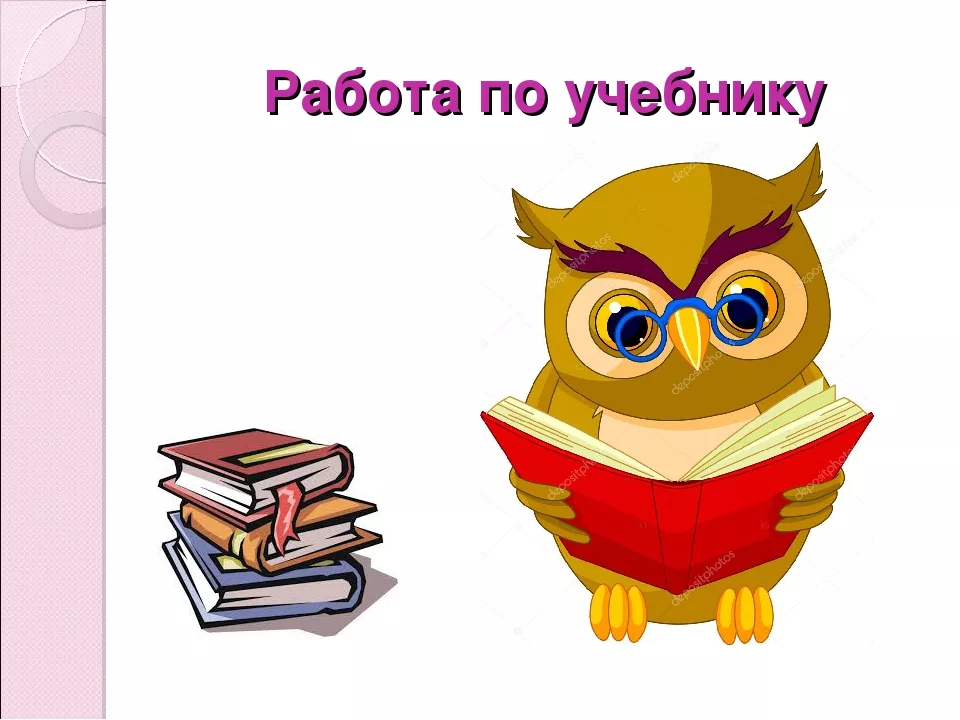 № 538 д, е;
№ 539 а-в
Физминутка
5*5=25
10*20=120
2*2*2=6
3*3*3=27
9*9=81
62:2=31
121:11=12
33:11*4=12
12*12=24
Работа с карточкой
Турист плыл на теплоходе сначала 1.2 ч по озеру, а затем 3.6 ч по реке, которая впадает в это озеро. Собственная скорость теплохода 22.4 км/ч, а скорость течения реки 1.7 км/ч. Найдите длину всего пути туриста на теплоходе.
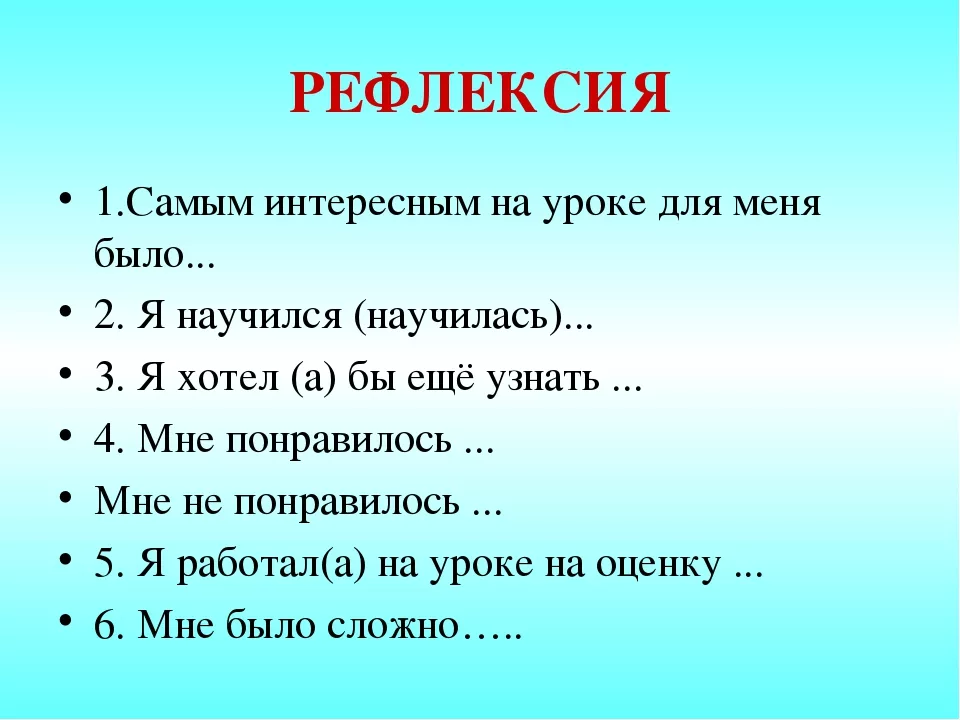 Домашнее задание:
П.15, №538 ж,з;
№ 539 г-е;
№ 542
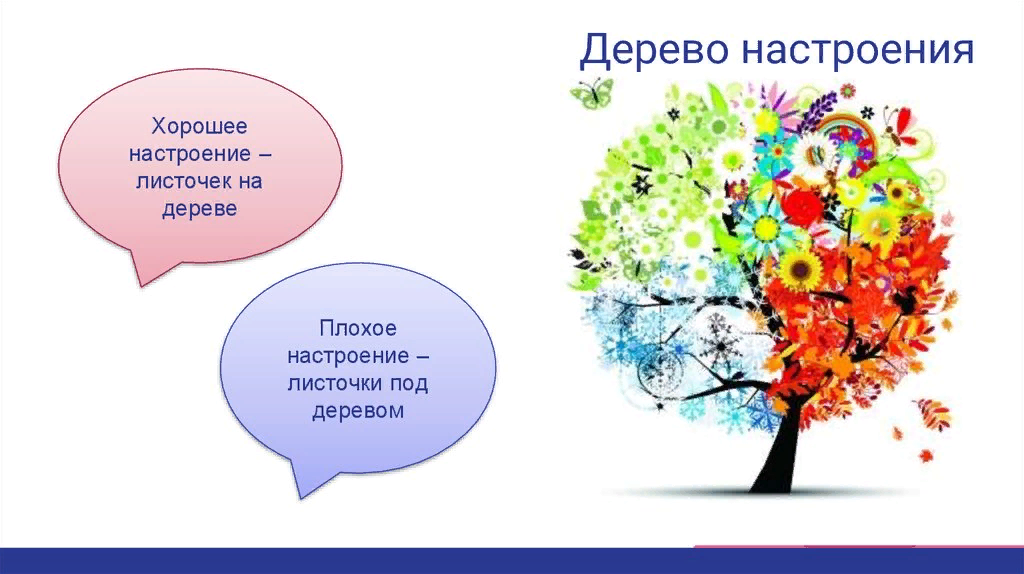 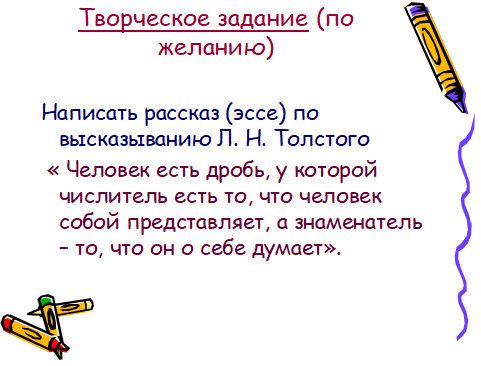 Творческое задание: составить, оформить на альбомном листе задачу по теме «Нахождение дроби от числа».
Творческое задание: составить, решить, оформить на альбомных листах задачу сказочного содержания по теме «Нахождение дроби от числа». (на выбор)
1
3
4
3
2
2
8
2
7
3
11
15
14
5
13
16
7
39
8
15
6
22
28
17
38
7
12
14
18
5
1
1
=
=
=
=
=
=
=
=
=
=
1)
1)
·
·
16
25
49
8
20
15
14
3
3
25
15
12
14
25
44
15
7
20
39
26
49
9
35
55
19
51
8
15
25
27
5
5
·
2)
·
2)
3)
·
3)
·
·
4)
·
4)
5)
5)
·
·
·
·
Математический диктант
I вариант
II вариант
Итог работы
Создан электронный справочник с алгоритмами  умножения дробей, а также представлены  задания для отработки данного правила.
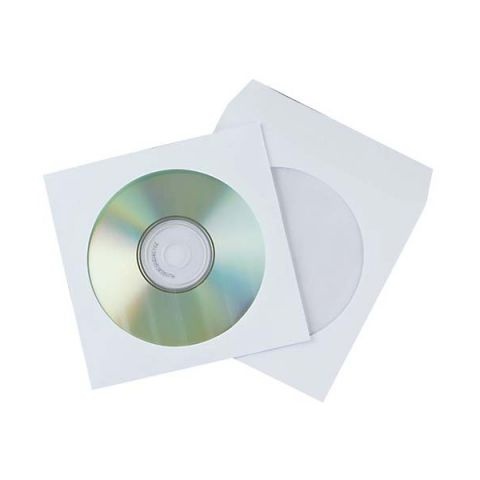 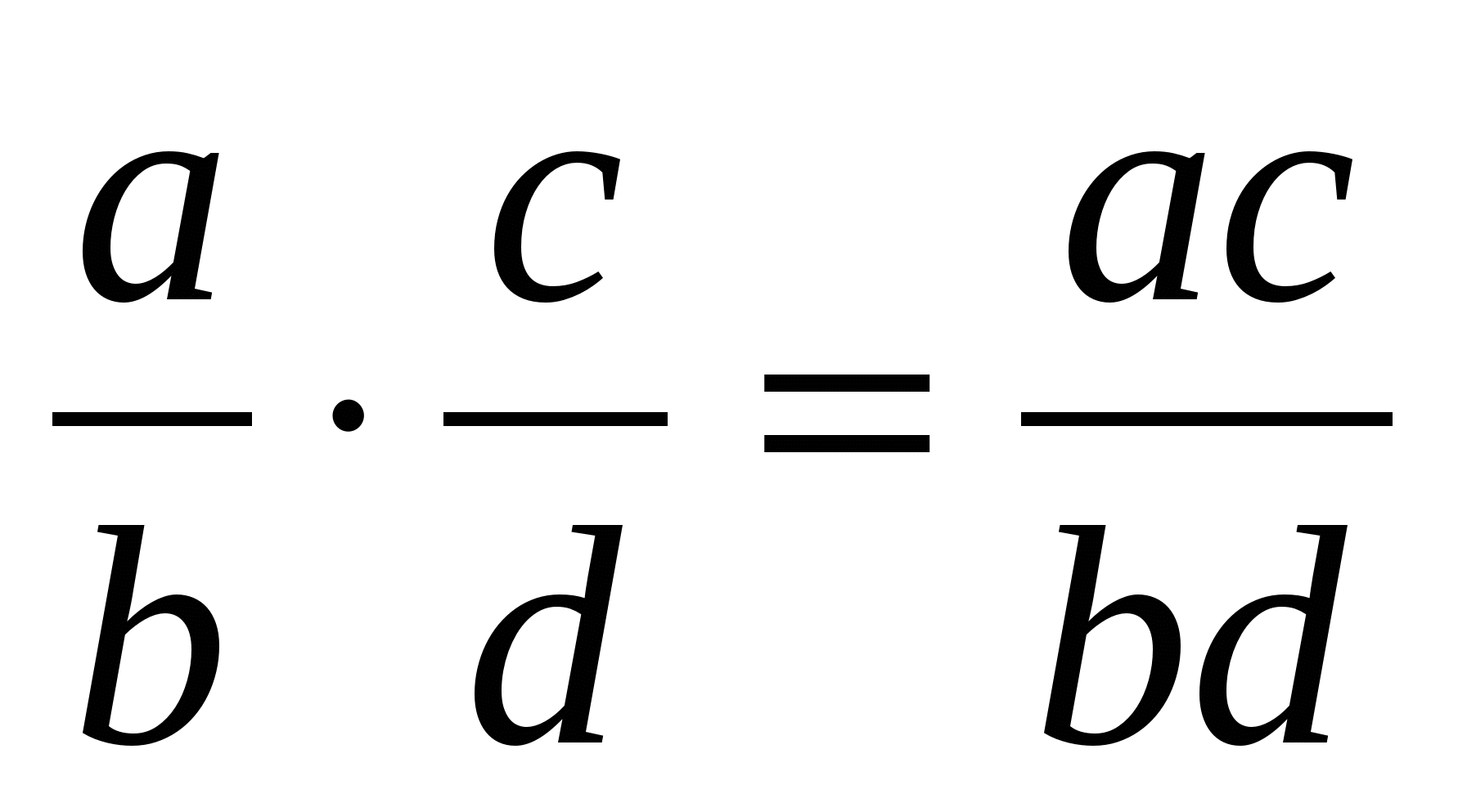 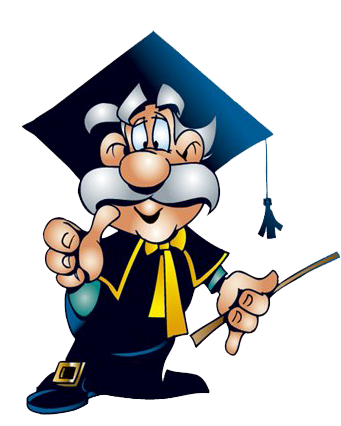